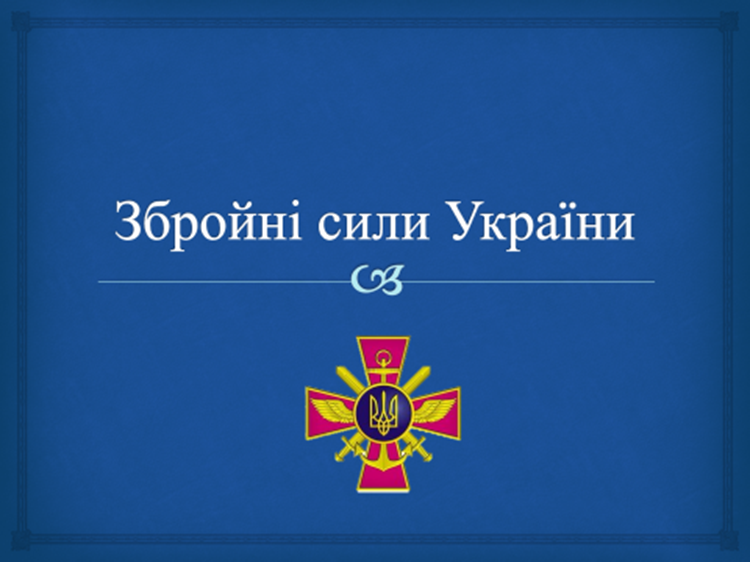 Українським Збройним силам 
слава нині і повік




Мета. Розширити уявлення учнів про Збройні сили України та роди її військ.
Виховувати патріотичні почуття до рідної землі, до своєї Батьківщини та свого народу. Сприяти згуртуванню дитячого колективу.


Матеріал для перегляду:
https://youtu.be/KV4K9Sw_wfo
 
Підготувала: Валентина Панченко
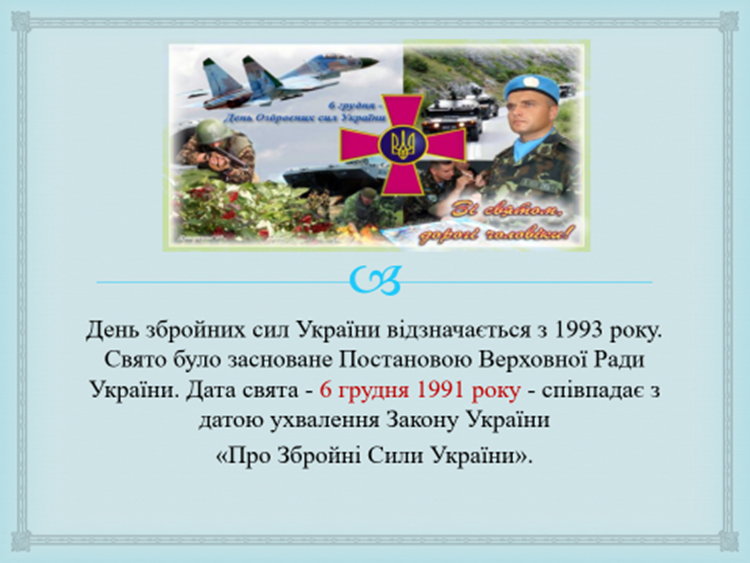 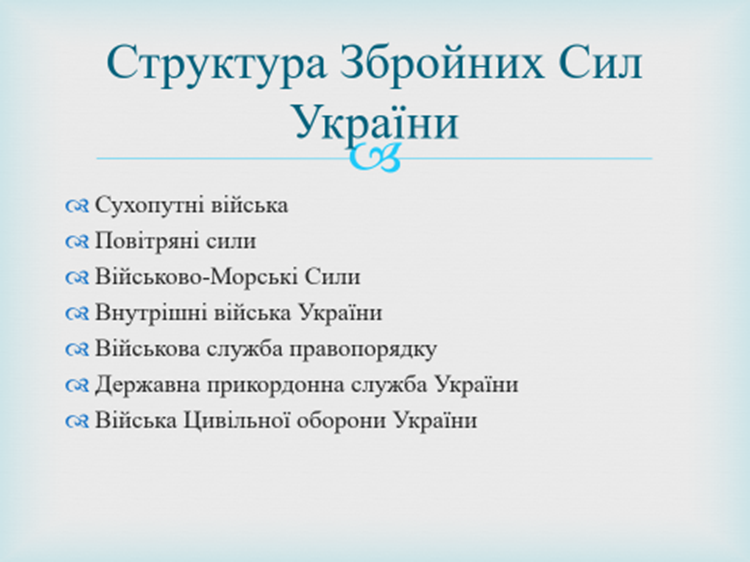 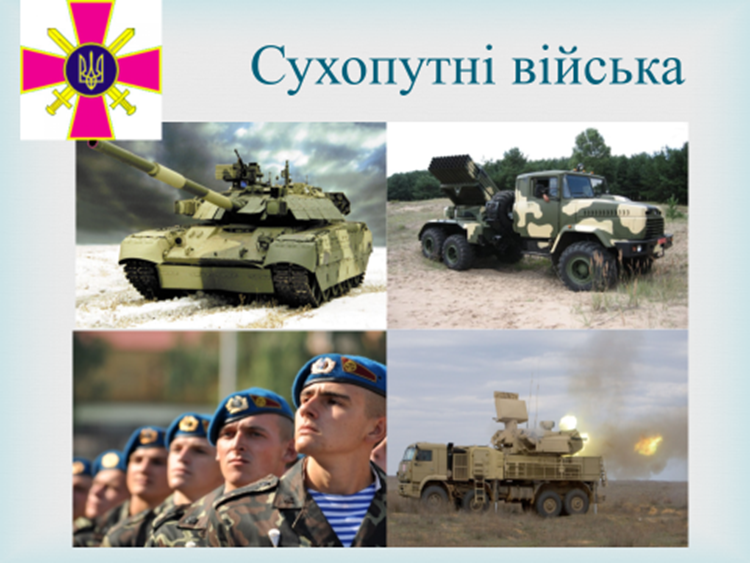 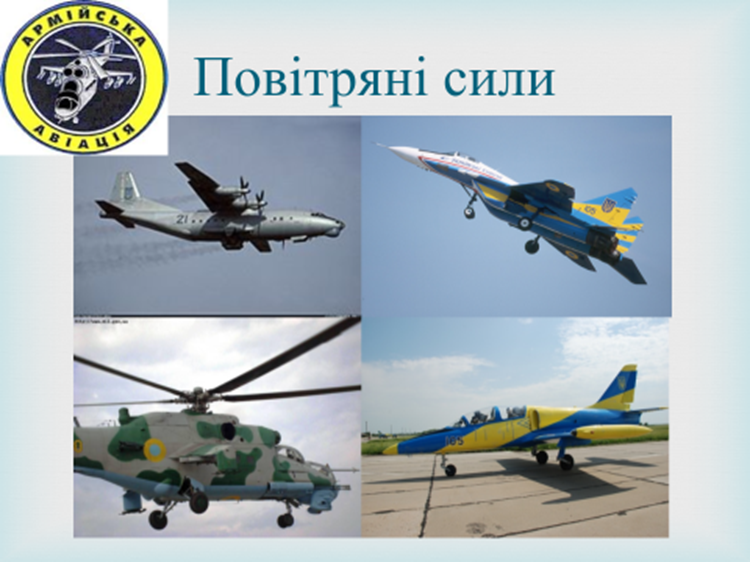 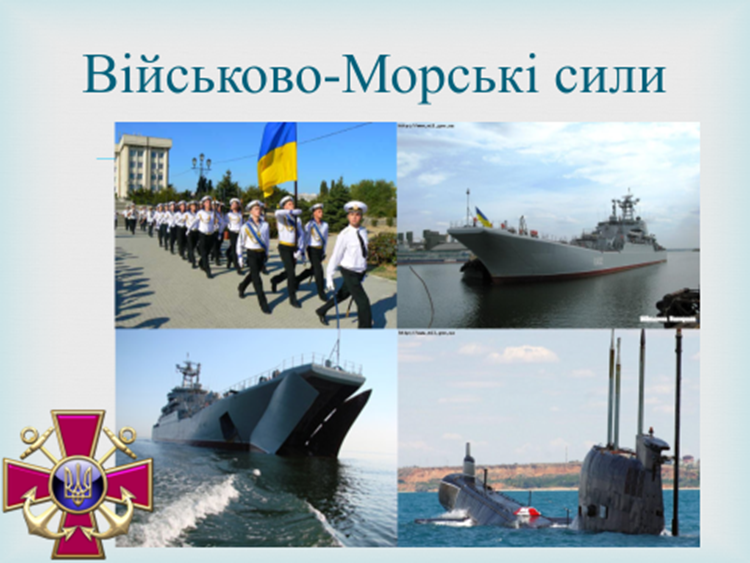 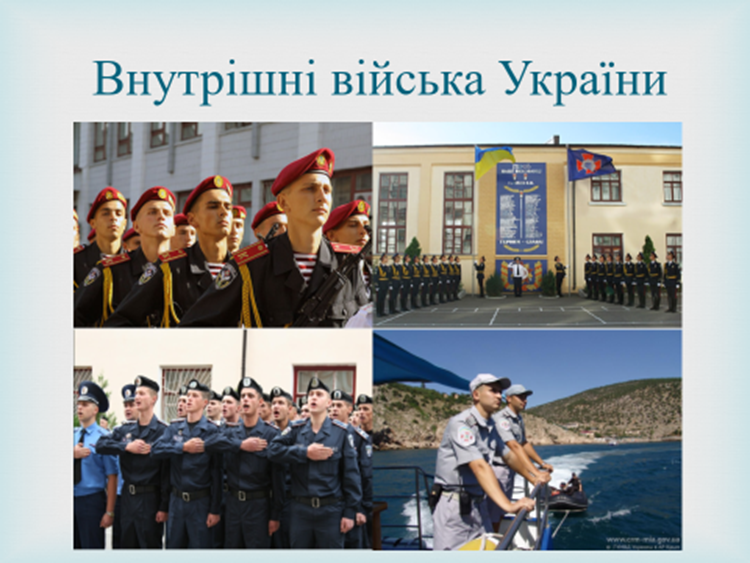 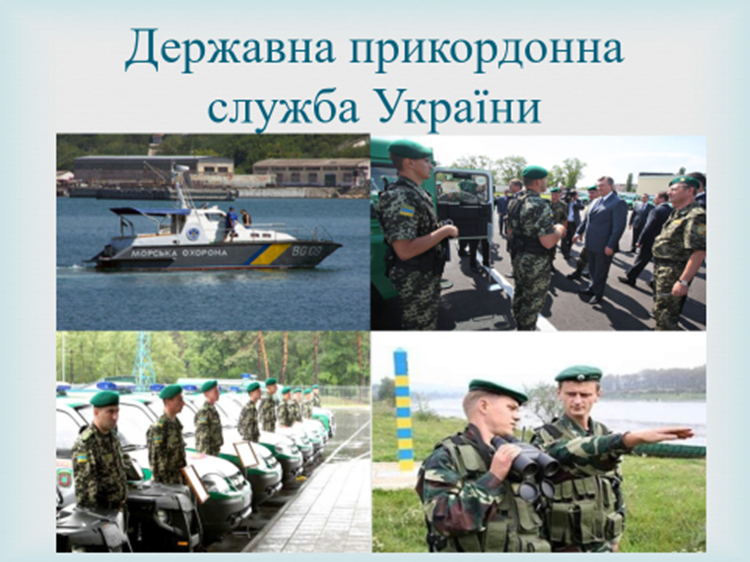 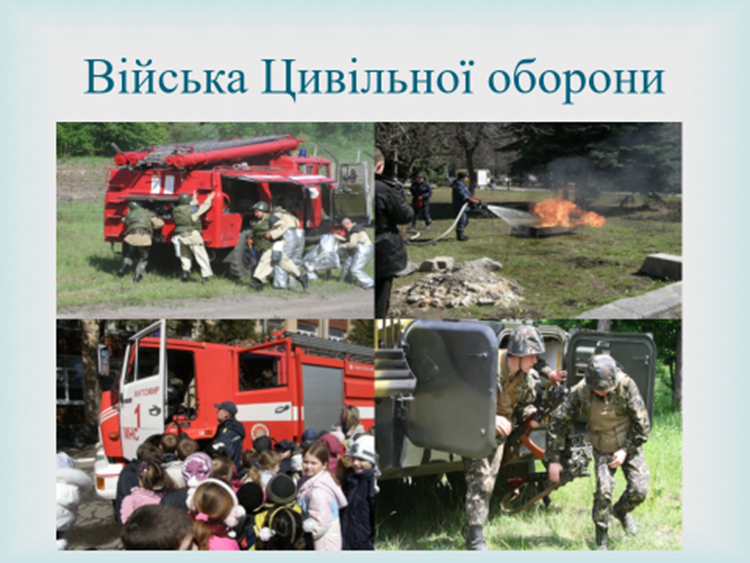 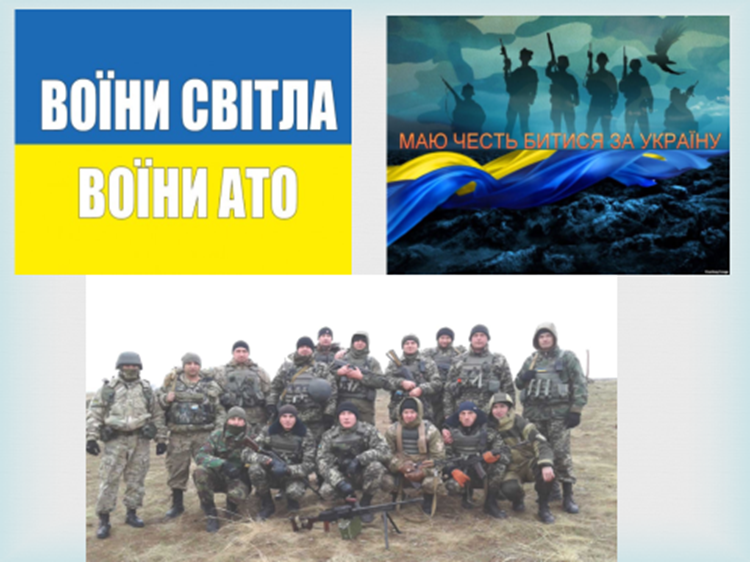 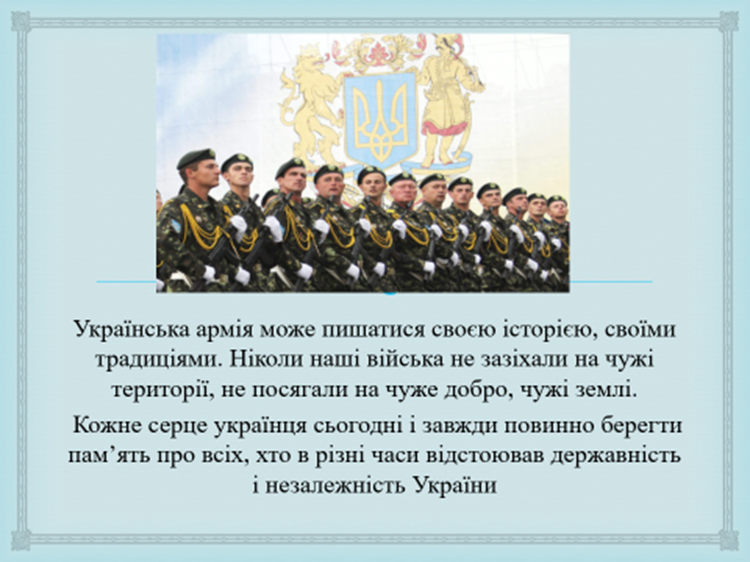 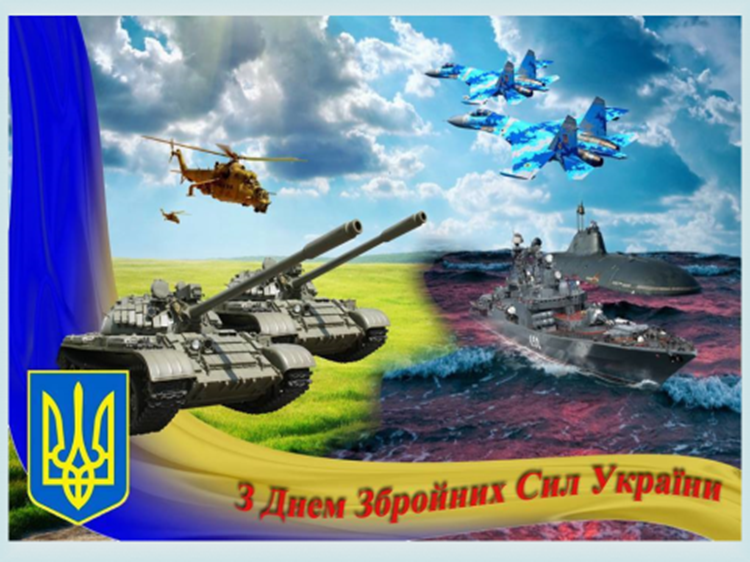